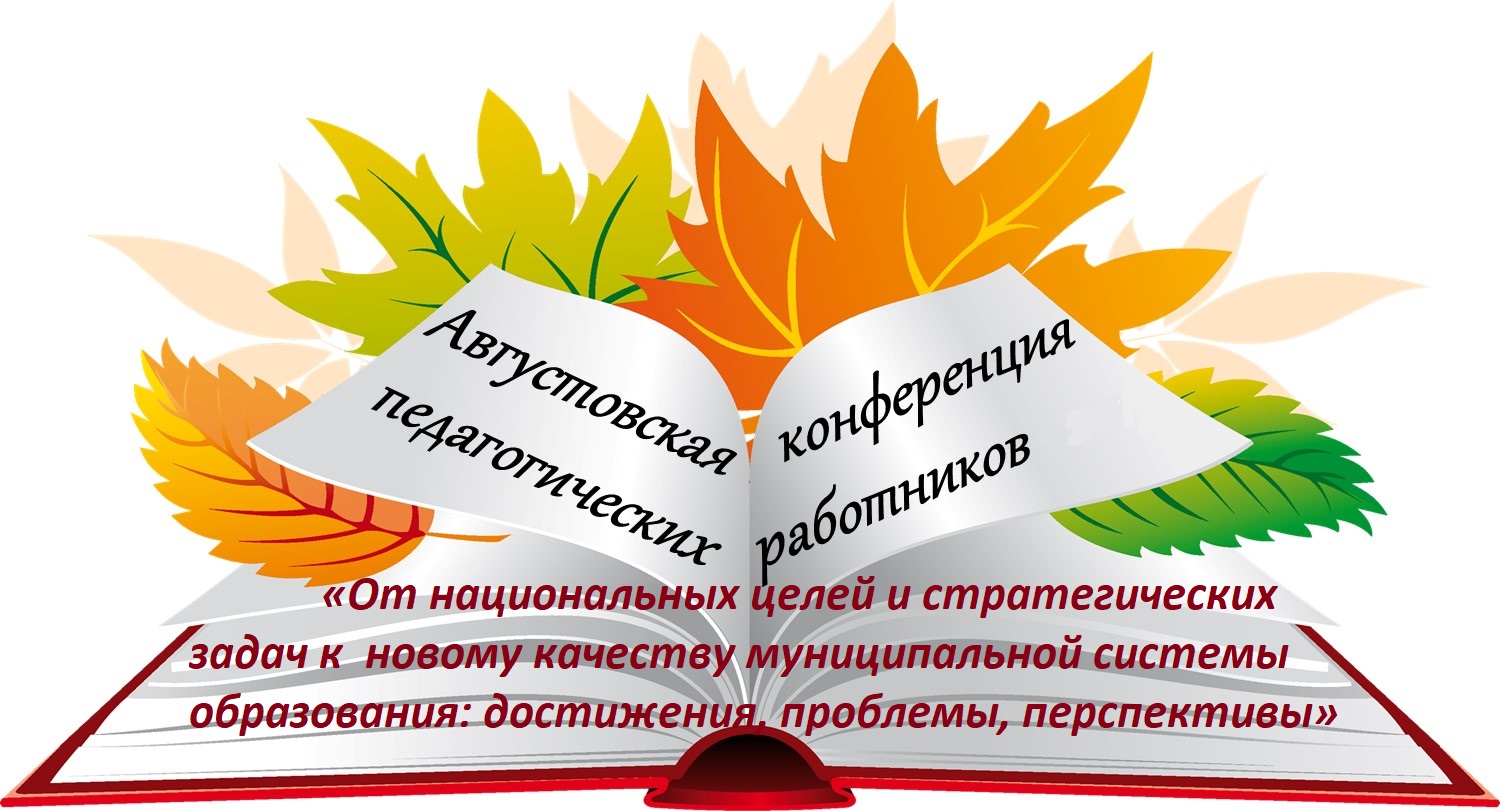 ДОКЛАД
начальника Управления образования, молодёжи и спорта администрации Нижнегорского района Республики Крым 
Дрозд Марины Александровны
на августовской конференции
 27 августа 2021 года
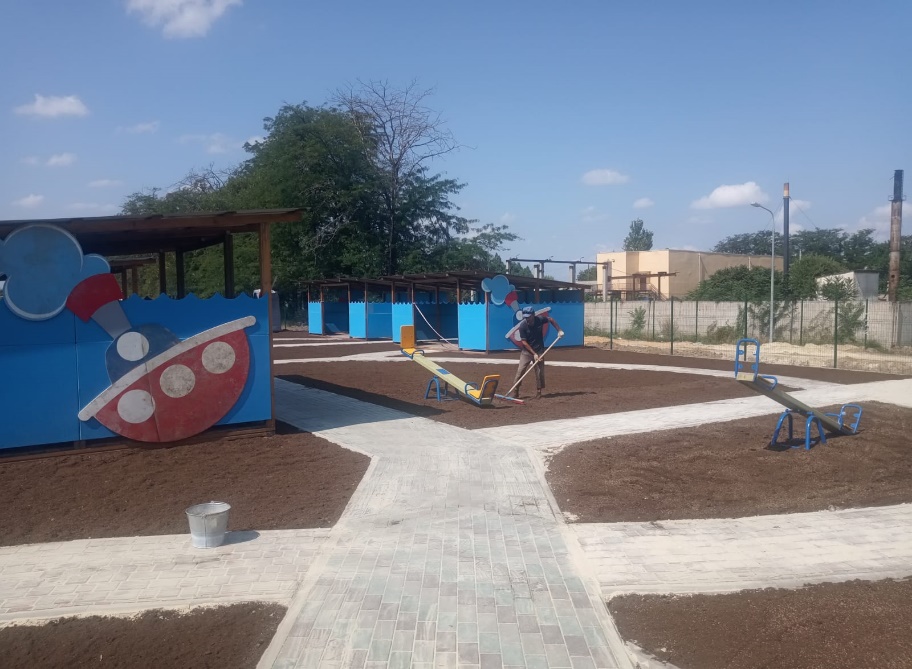 Дошкольное образование
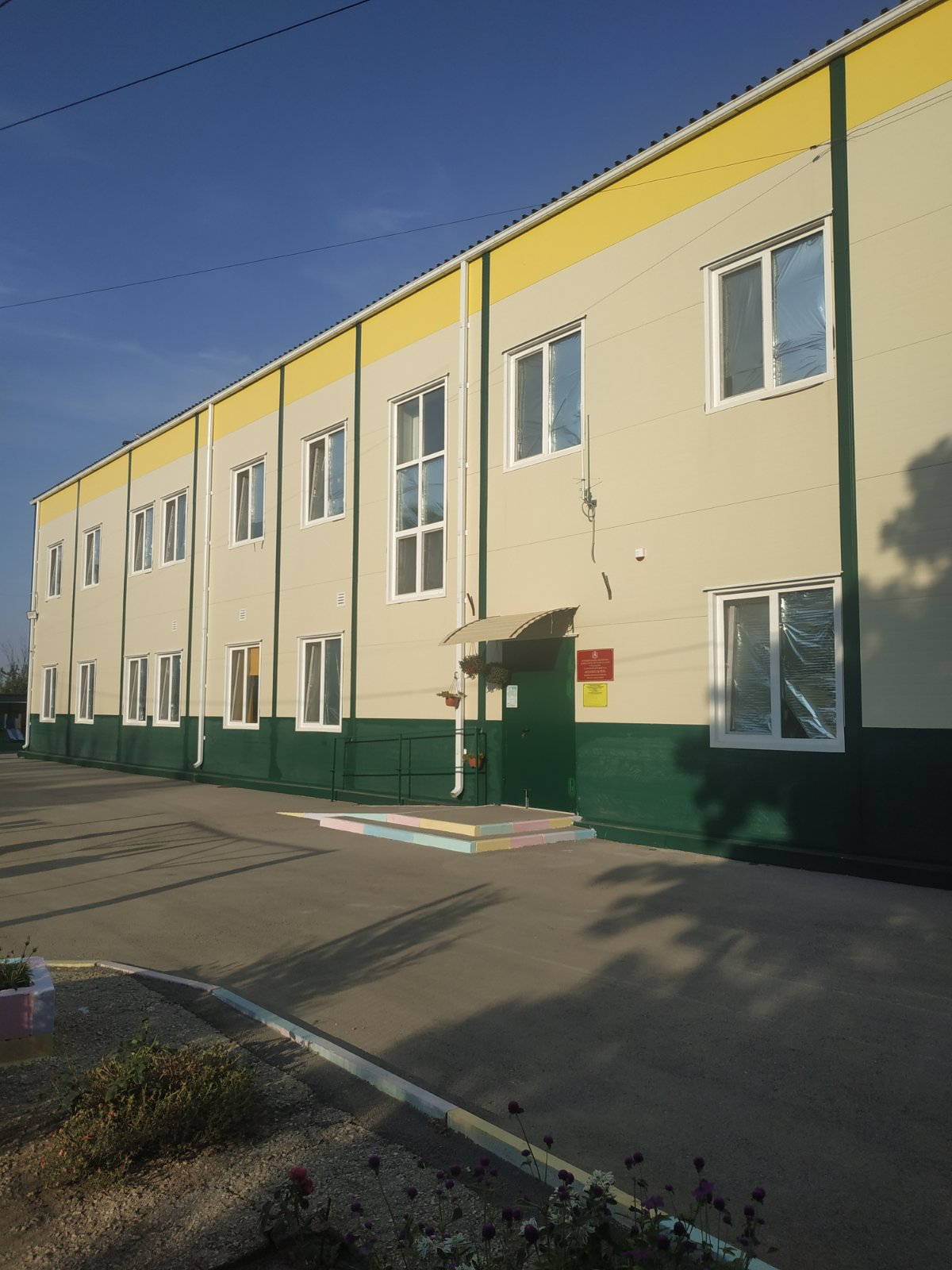 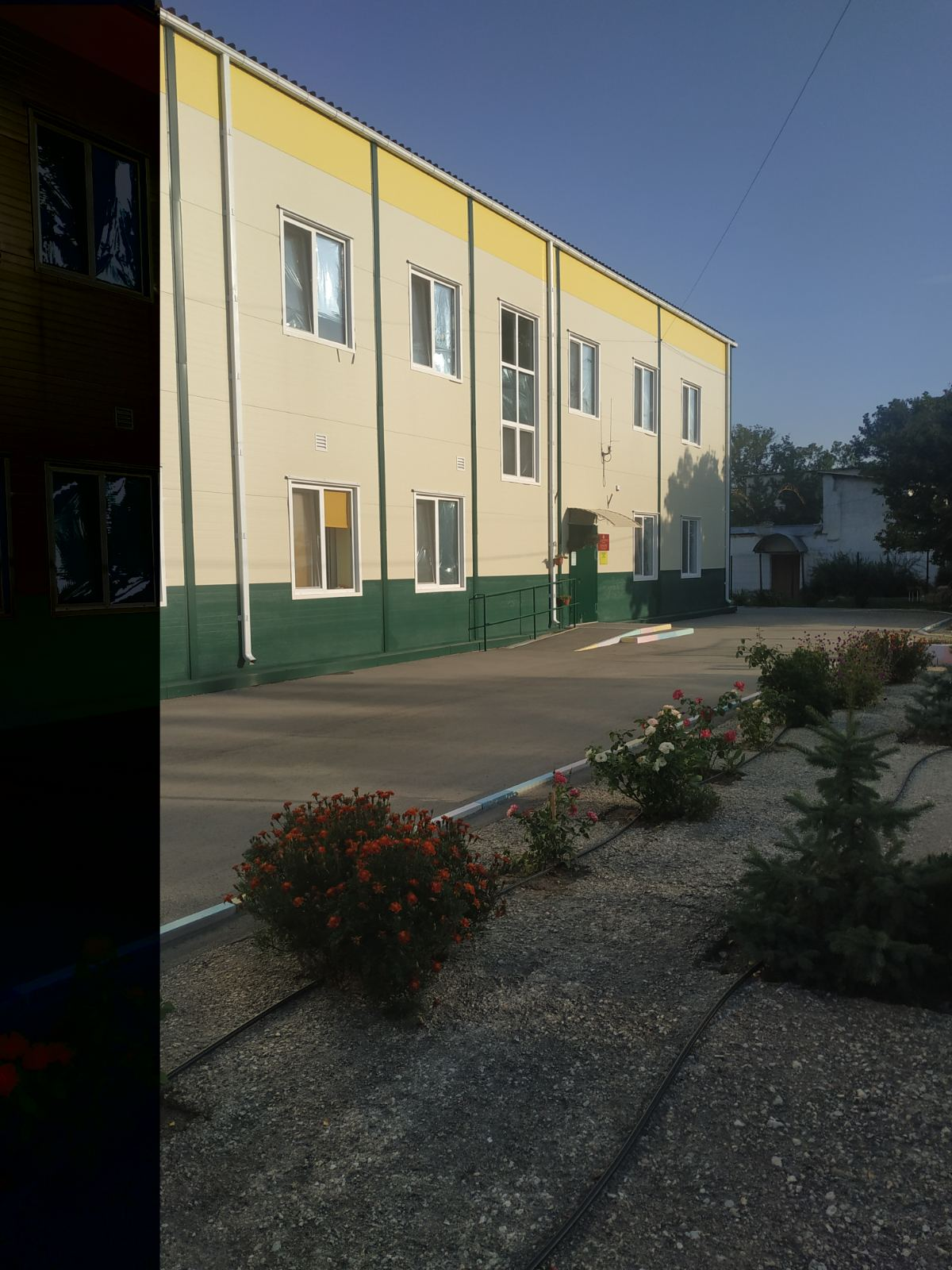 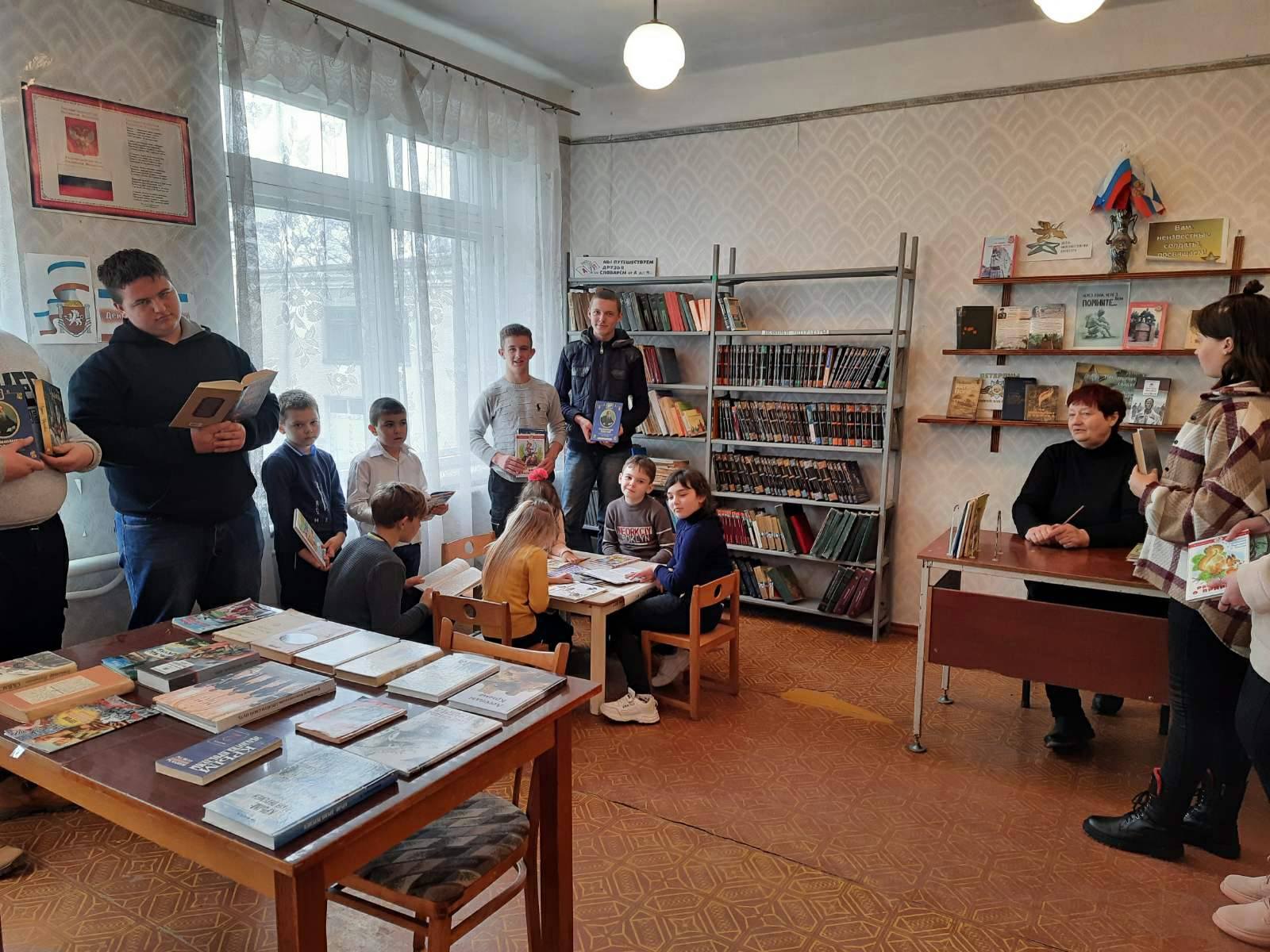 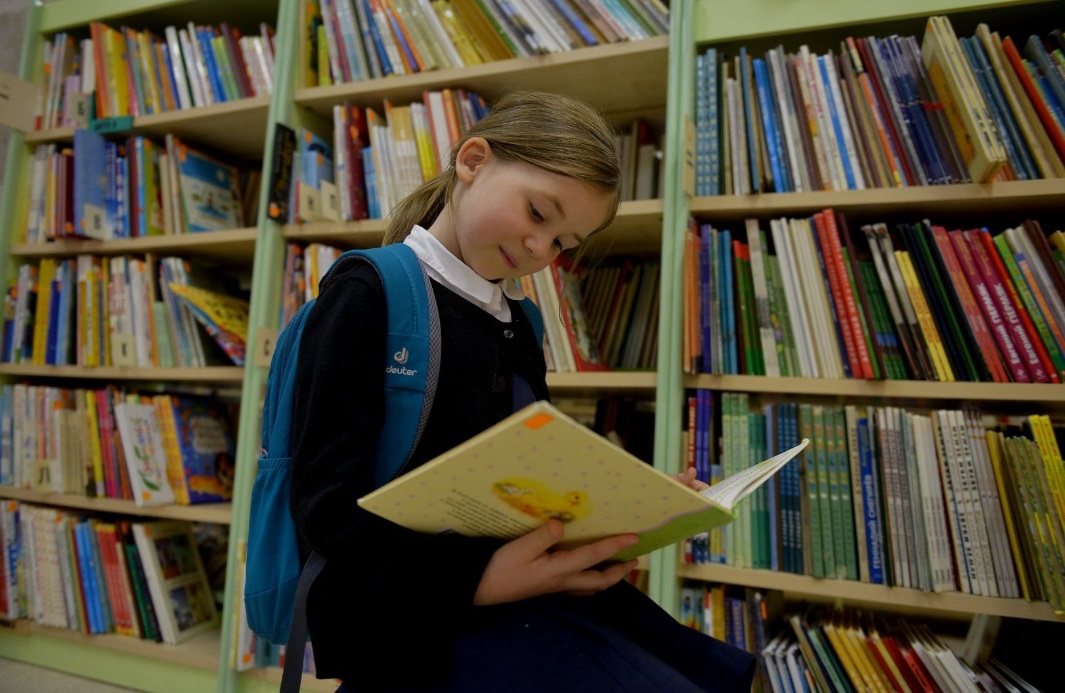 «Воспитатель года»«Лучший классный руководитель»
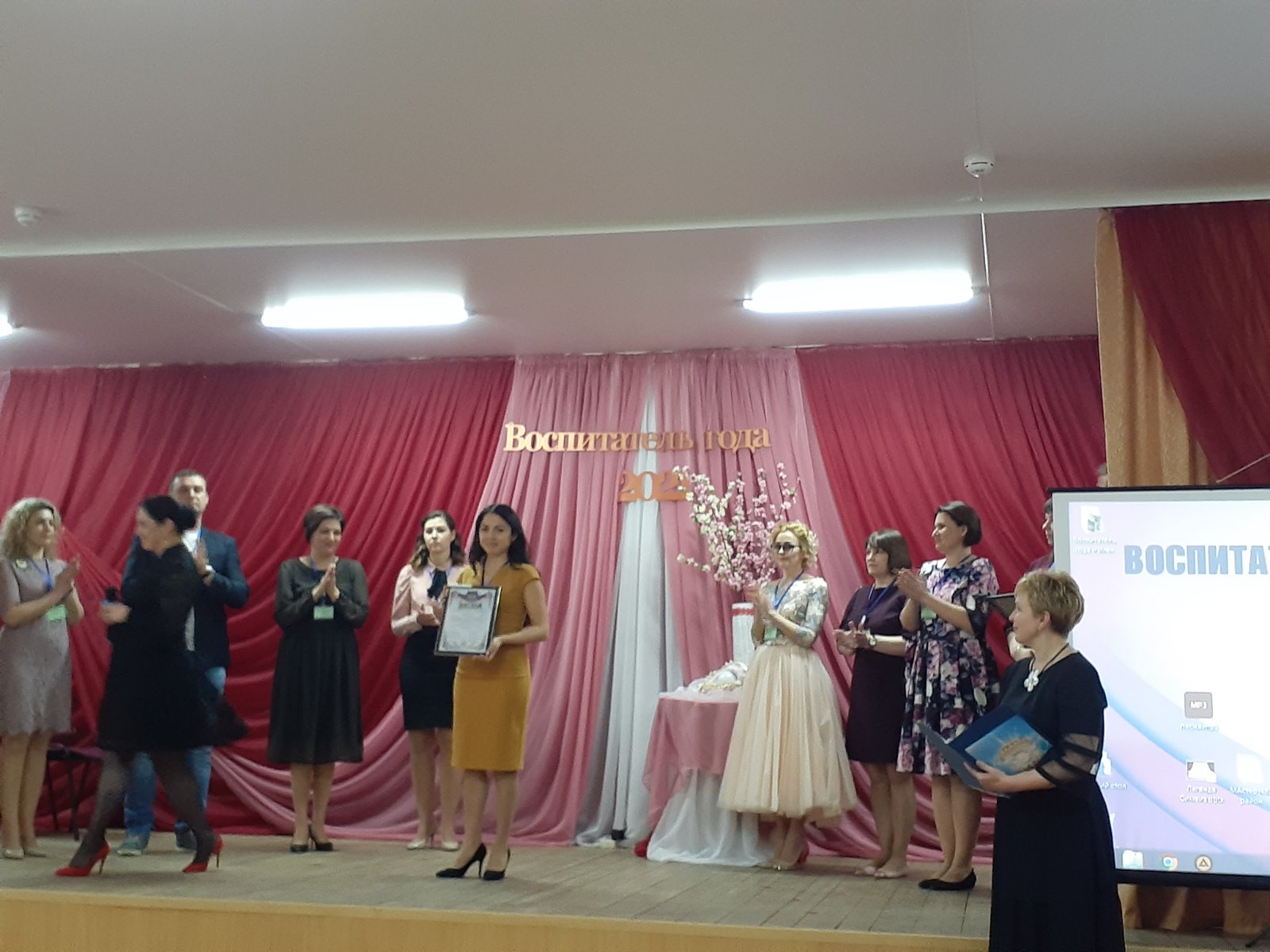 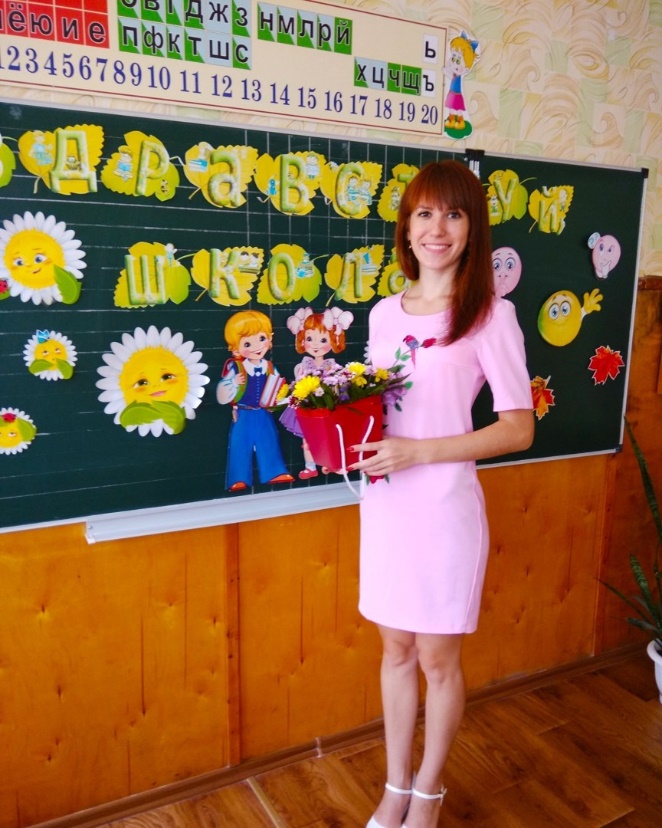 «Учитель года»
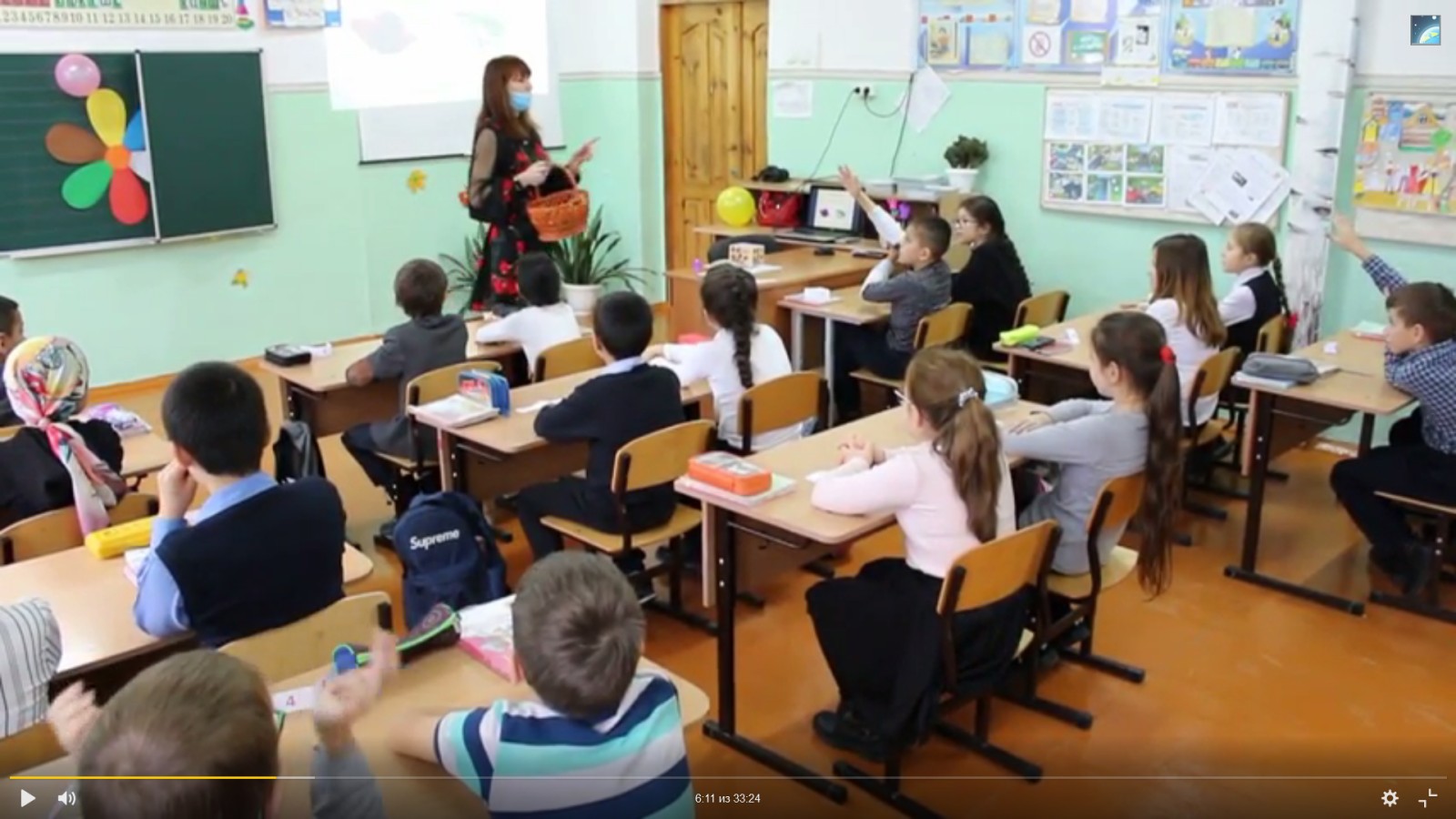 Проект «Цифровая образовательная среда»
Проект «Цифровая образовательная среда», реализуемый в рамках нацпроекта «Образование», направлен на приобретение в школы дополнительного презентационного и компьютерного оборудования, оснащение учебных заведений высокоскоростным интернетом, а также создание единой образовательной платформы. В этом году наши школы начали получать компьютерную технику и в 2021-2022 г продолжится  оснащение  школ.
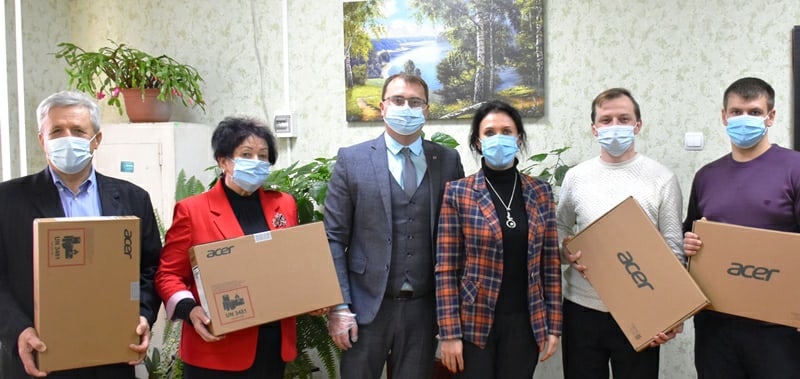 Национальный проект «Образование»Региональный проект «Современная школа»
Участниками национального проекта «Образование» регионального проекта «Современная школа» в рамках мероприятия по открытию центров образования профилей «Точка роста» стали :
2020 году цифровой и гуманитарный профиль в МБОУ Нижнегорская СОШ № 2», МБОУ «Садовская СОШ».
2021 году естественно-научного и технологического профиль в МБОУ «Жемчужинская  средняя общеобразовательная школа-детский сад» и МБОУ «Зоркинская средняя общеобразовательная школа-детский сад
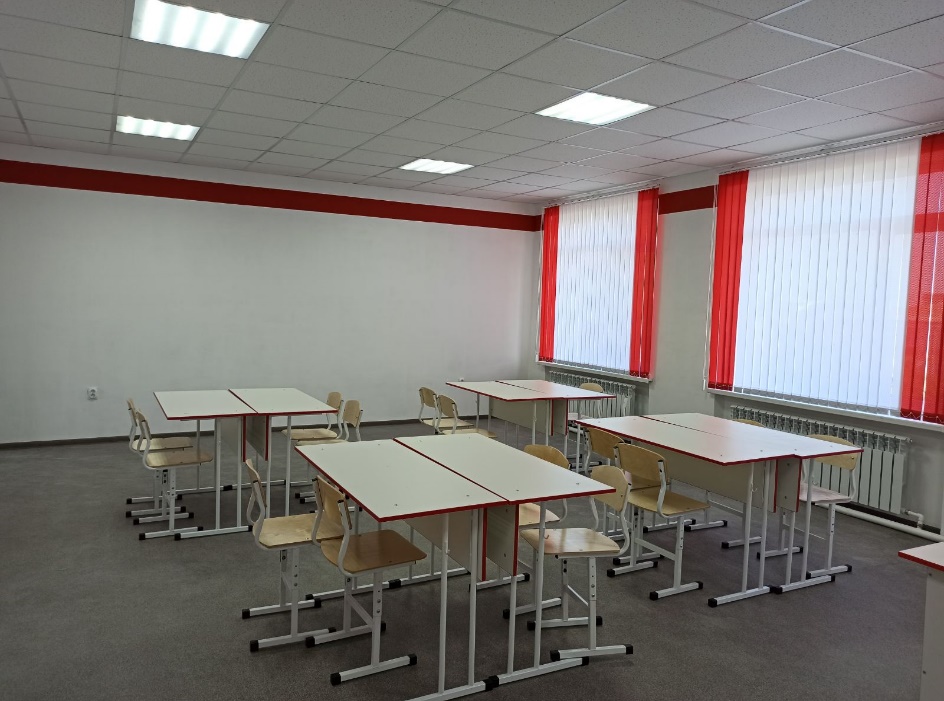 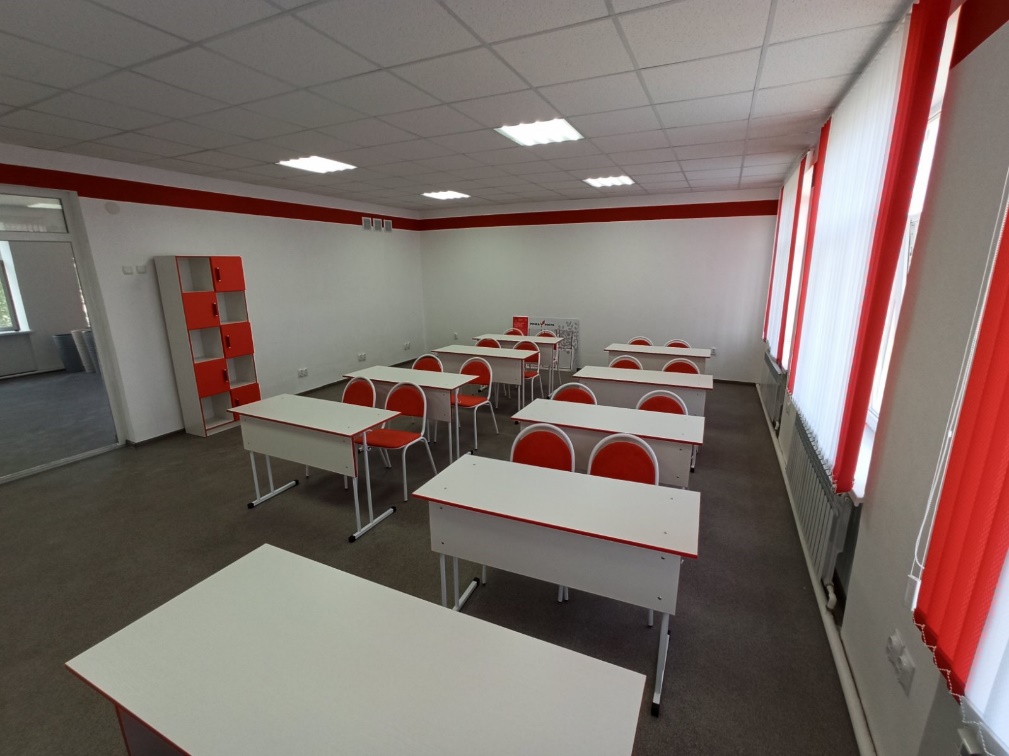 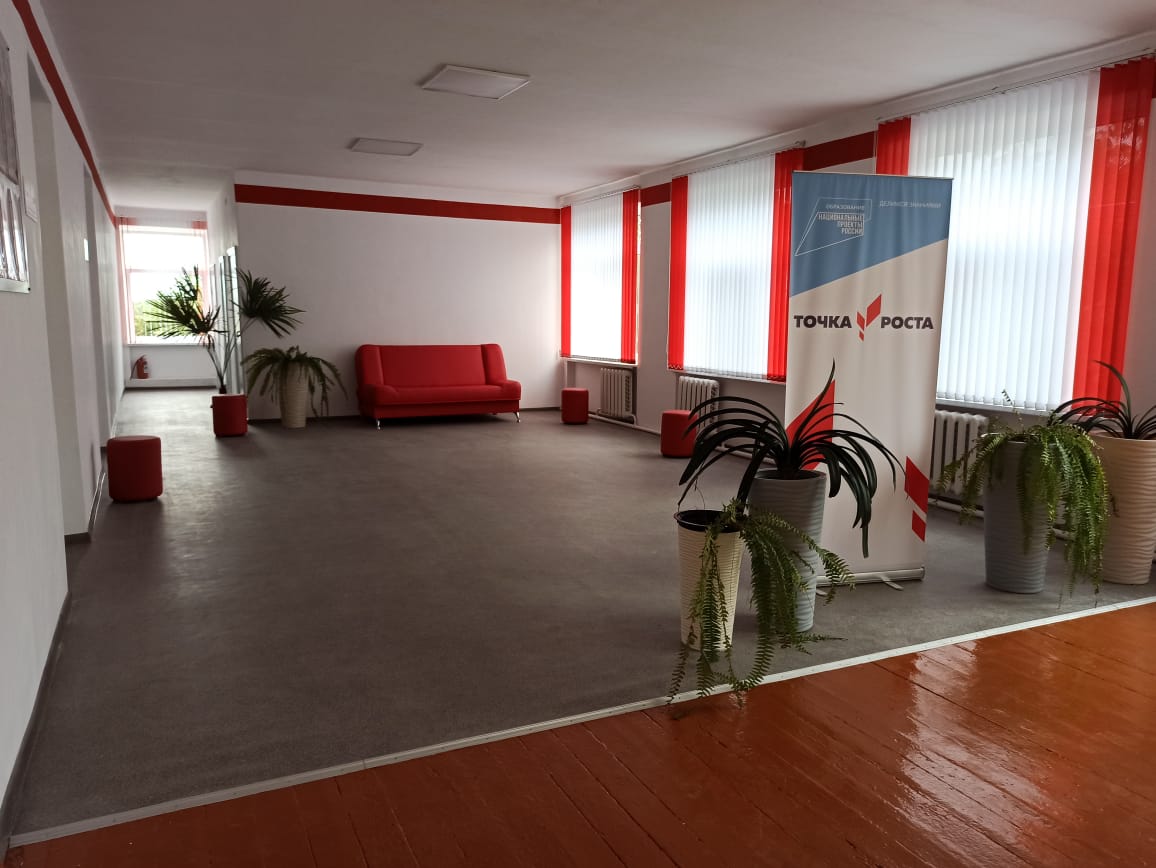 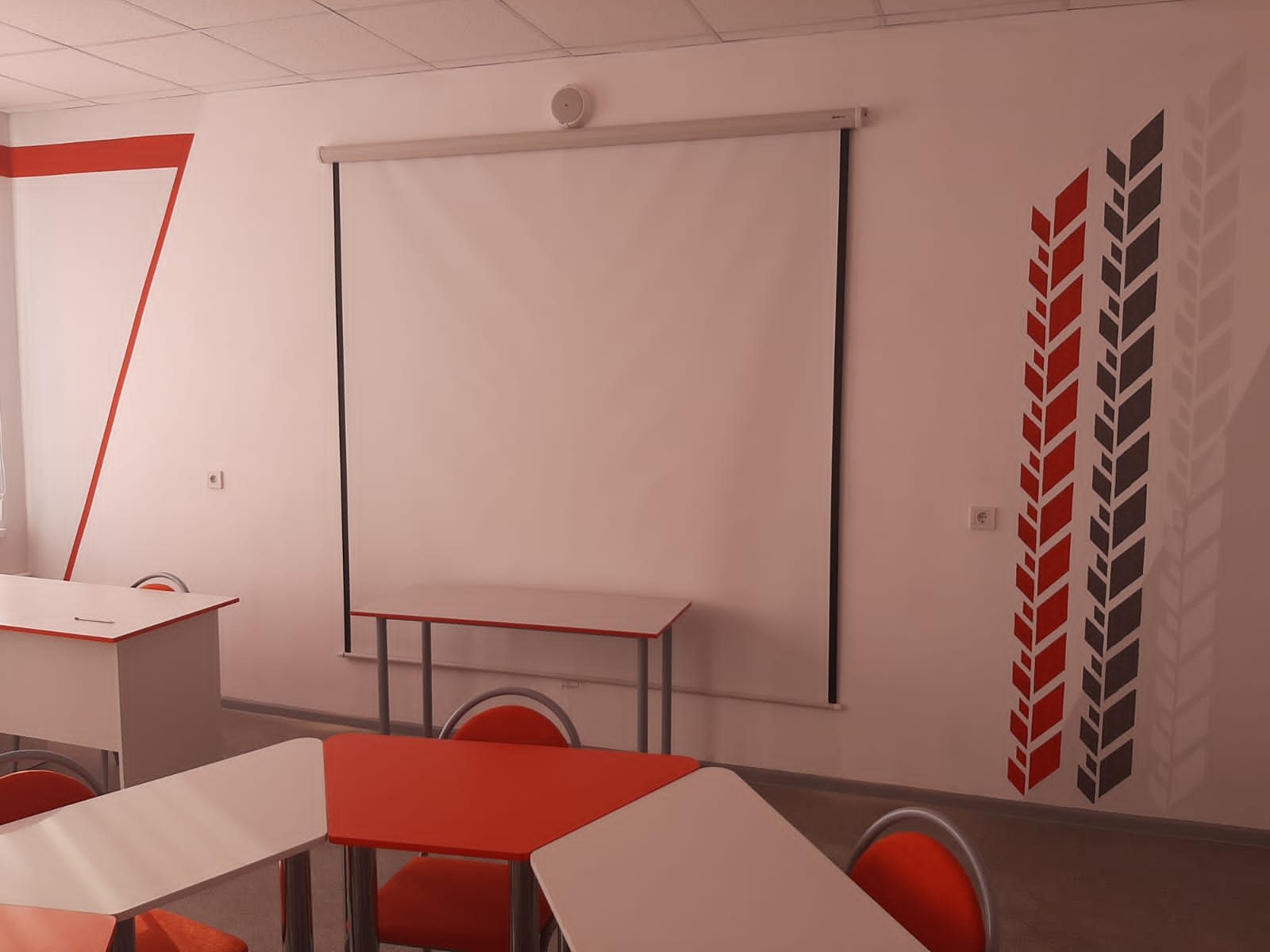 Развитие физической культуры и спорта
Одной из основополагающих задач района является создание условий для развития физической культуры и спорта, привлечения, прежде всего, детей, подростков и молодежи к активному образу жизни, к занятиям спортом, расположенных в сельской местности.
За счет средств субсидии из федерального бюджета бюджету Республики Крым в 2020-2021 г осуществляется капитальный ремонт спортивного зала в  МБОУ «Косточковская СОШ»
Подготовлена проектно-сметная документация и экспертиза для капитального ремонта спортивного зала в МБОУ «Нижнегорская школа-лицей № 1».
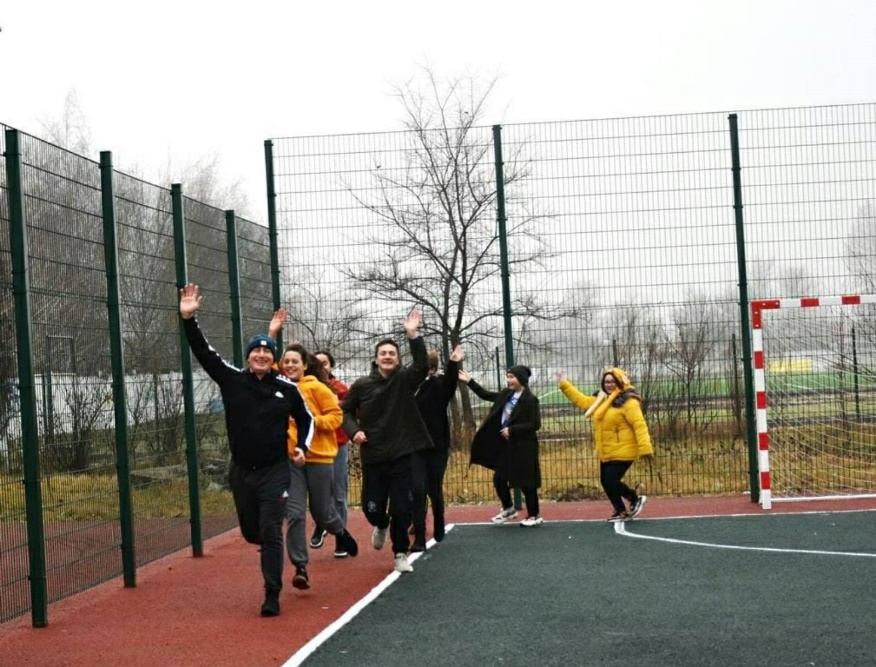 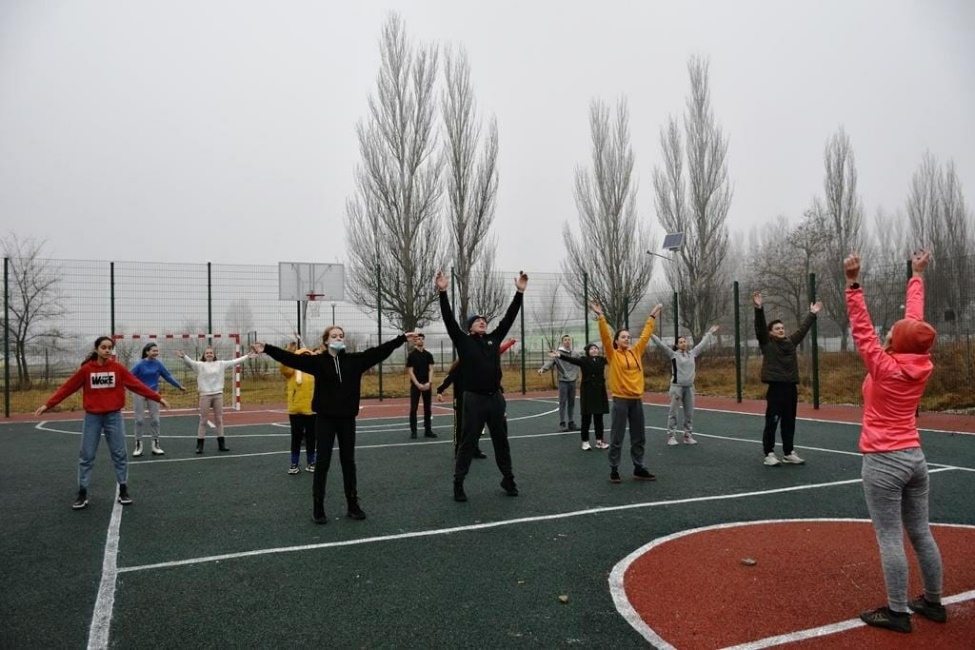 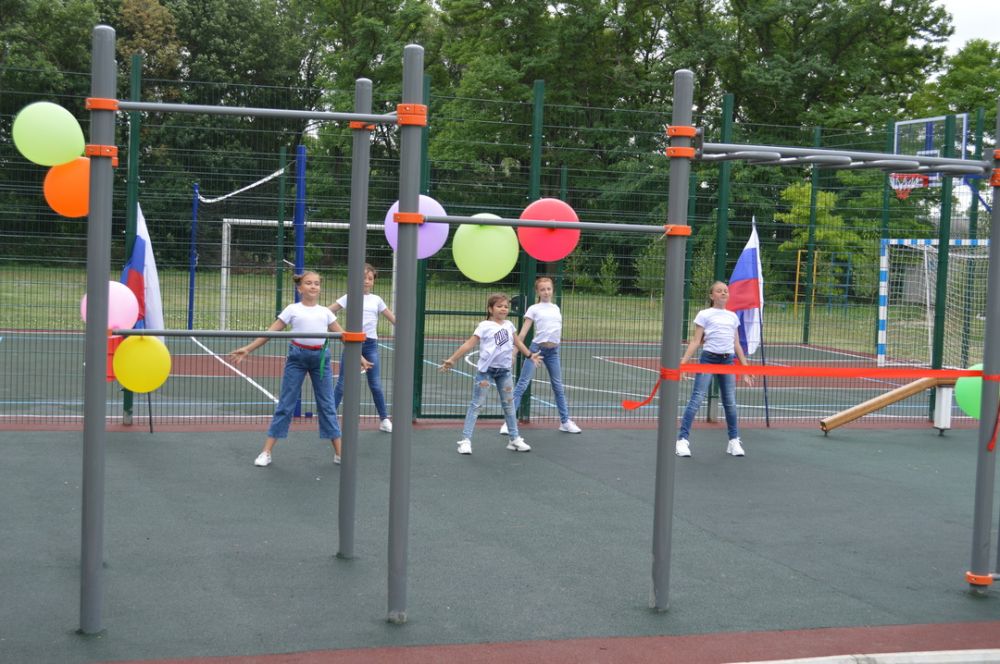 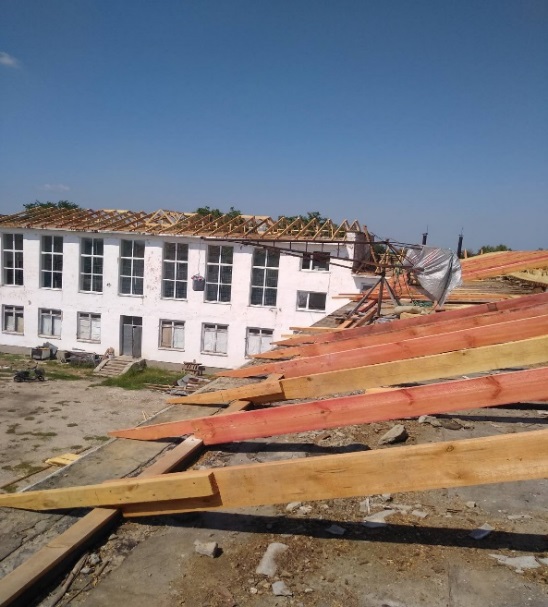 Ремонтные работы
2020 год  капремонт кровли  МБОУ Садовская СОШ и МБДОУ Охотский д/с "Капитошка"
2021 год   капитальный ремонт кровли: МБОУ Емельяновская СОШ, МБОУ Косточковская СОШ, МБОУ Лиственская СОШ
капитальный ремонт фасада   МБОУ Нижнегорская школа-лицей № 1
замена окон  в МБОУ «Зоркинская СОШДС»,начальная школа МБОУ «Нижнегорская школа-лицей « 1», МБОУ «Нижнегорская СОШ № 2»). До конца 2021 г. Будут завершены ремонтные работы по установке оконных блоков в  МБОУ «Лиственская СОШ», МБОУ «Дрофинская СОШ», МБОУ» Емельяновская СОШ», МБОУ «Ивановская СОШ», МБОУ «Желябовская СОШ», МБОУ Косточковская СОШ.
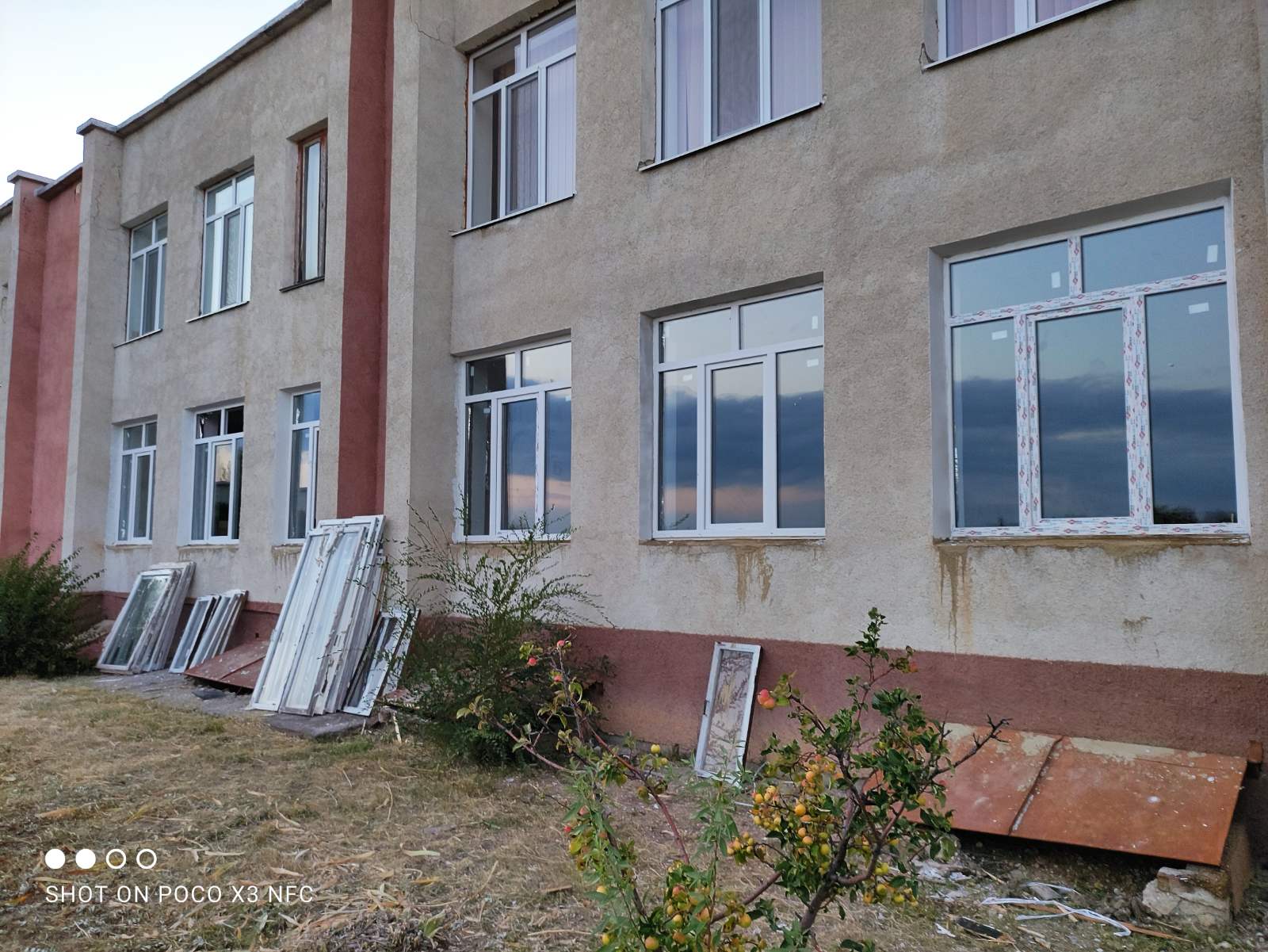 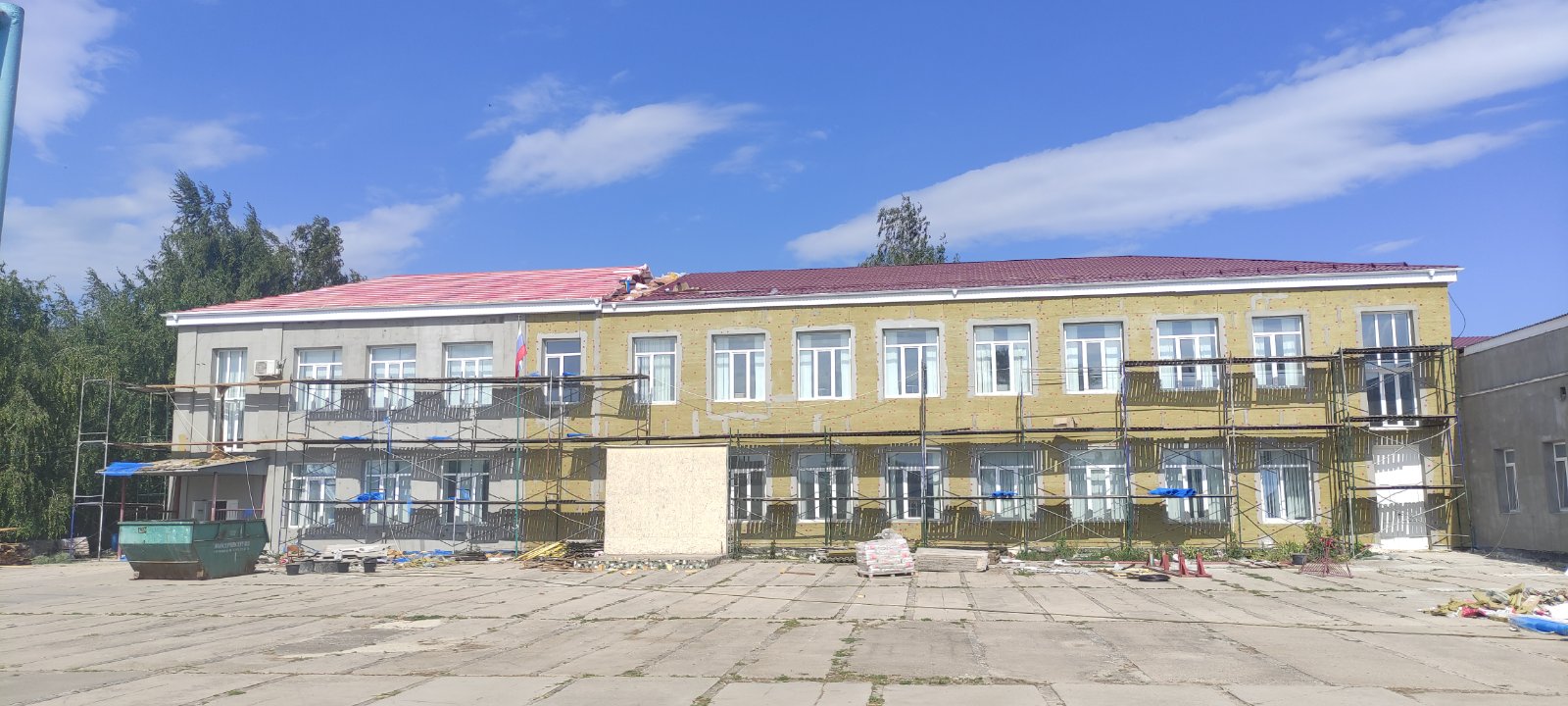 В 2021 году приобретено производственное оборудование для пищеблоков: МБОУ «Новогригорьевская СОШ-ДС»,МБОУ «Червоновская СОШ-ДС, МБОУ «Зоркинская СОШ-ДС»,МБОУ Пшеничненская СОШ,МБОУ Чкаловская СОШ, МБОУ Охотская СОШ,МБОУ Изобильненская СОШ-ДС».
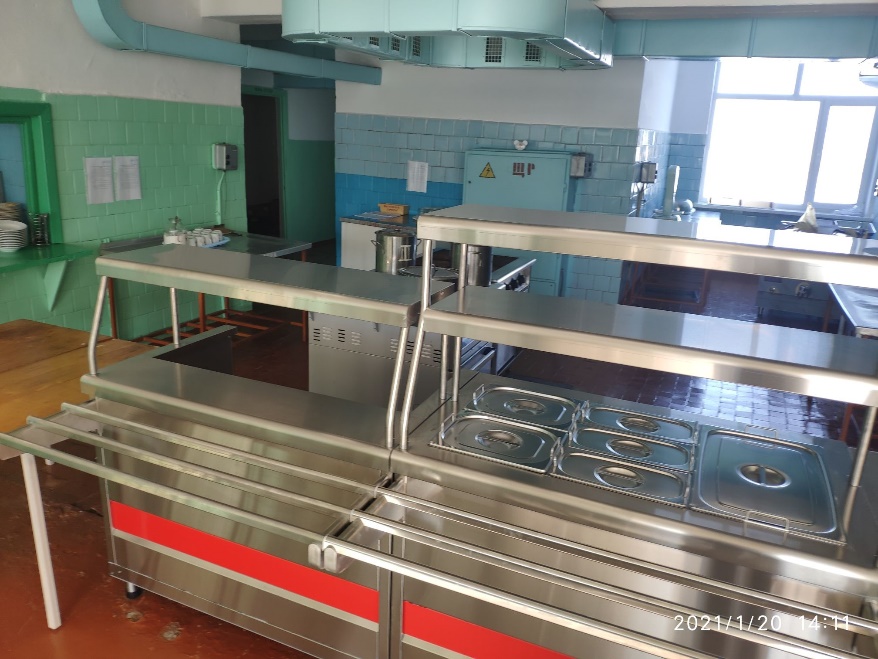 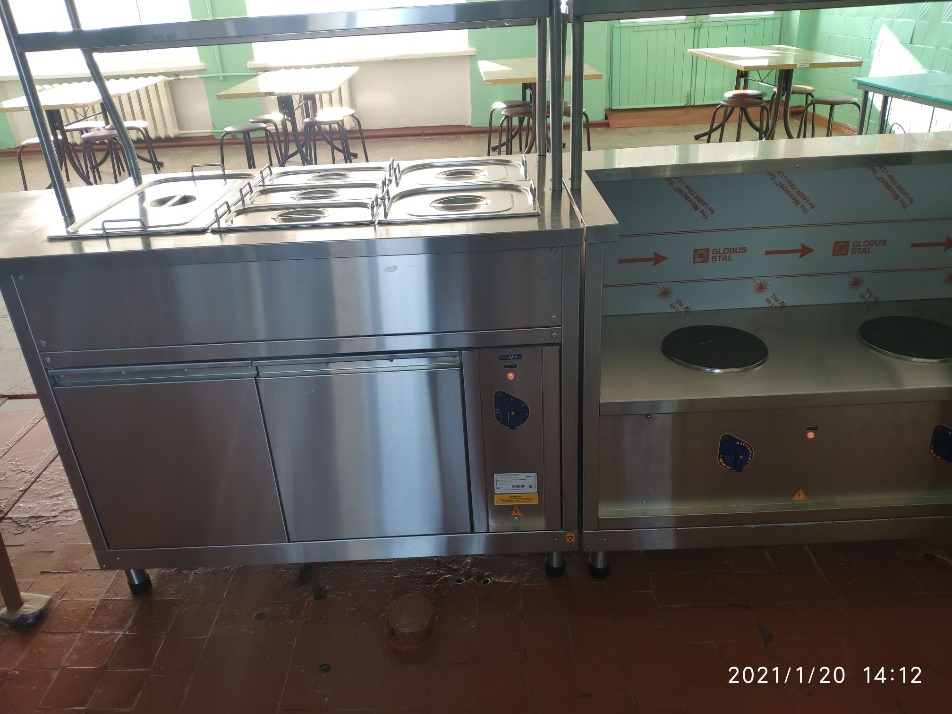 Идет установка модульного пищеблока в МБОУ «Ивановская СОШ».Заказана ПСД для капитального ремонта пищеблоков: МБОУ Жемчужинская СОШДС, МБОУ Дрофинская СОШ, МБОУ Лиственская СОШ. Подготовлена экспертиза для пищеблока начальной школы МБОУ «Нижнегорская школа-лицей № 1».
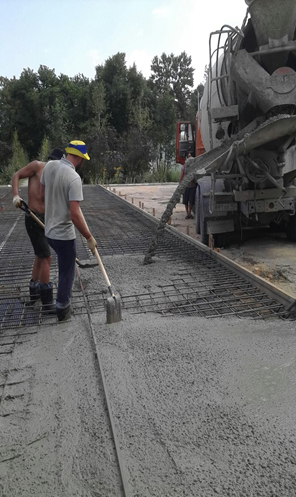 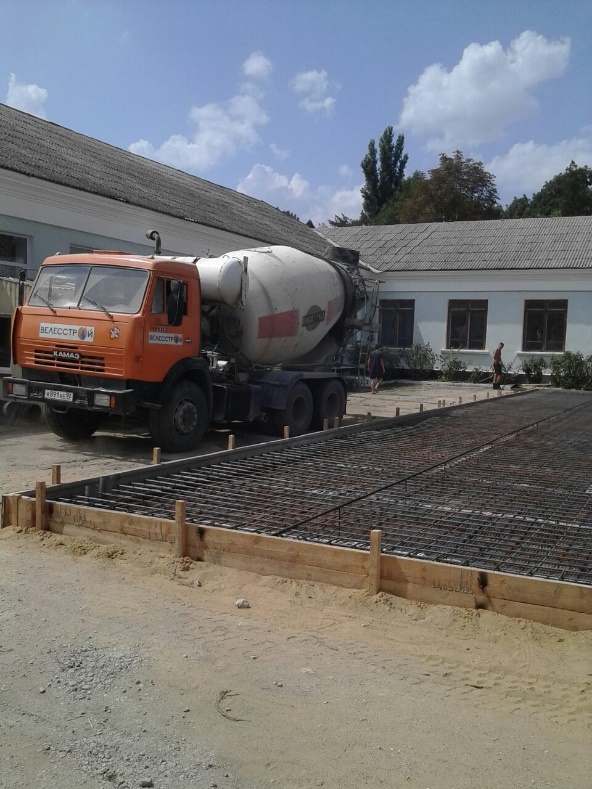 Подвоз
С целью предоставления обучающимся, проживающим в сельской местности, возможности реализации конституционного права на получение образования организована бесплатная перевозка учащихся из 40 населённых пунктов в 19 школ и обратно домой. Перевозку осуществляют 20 автотранспортных средств, из которых 18 школьные автобусы. 
    За период 2020-2021 г. получено 2 школьных автобуса: МБОУ «Акимовская СОШ»,  МБОУ «Косточковская СОШ».
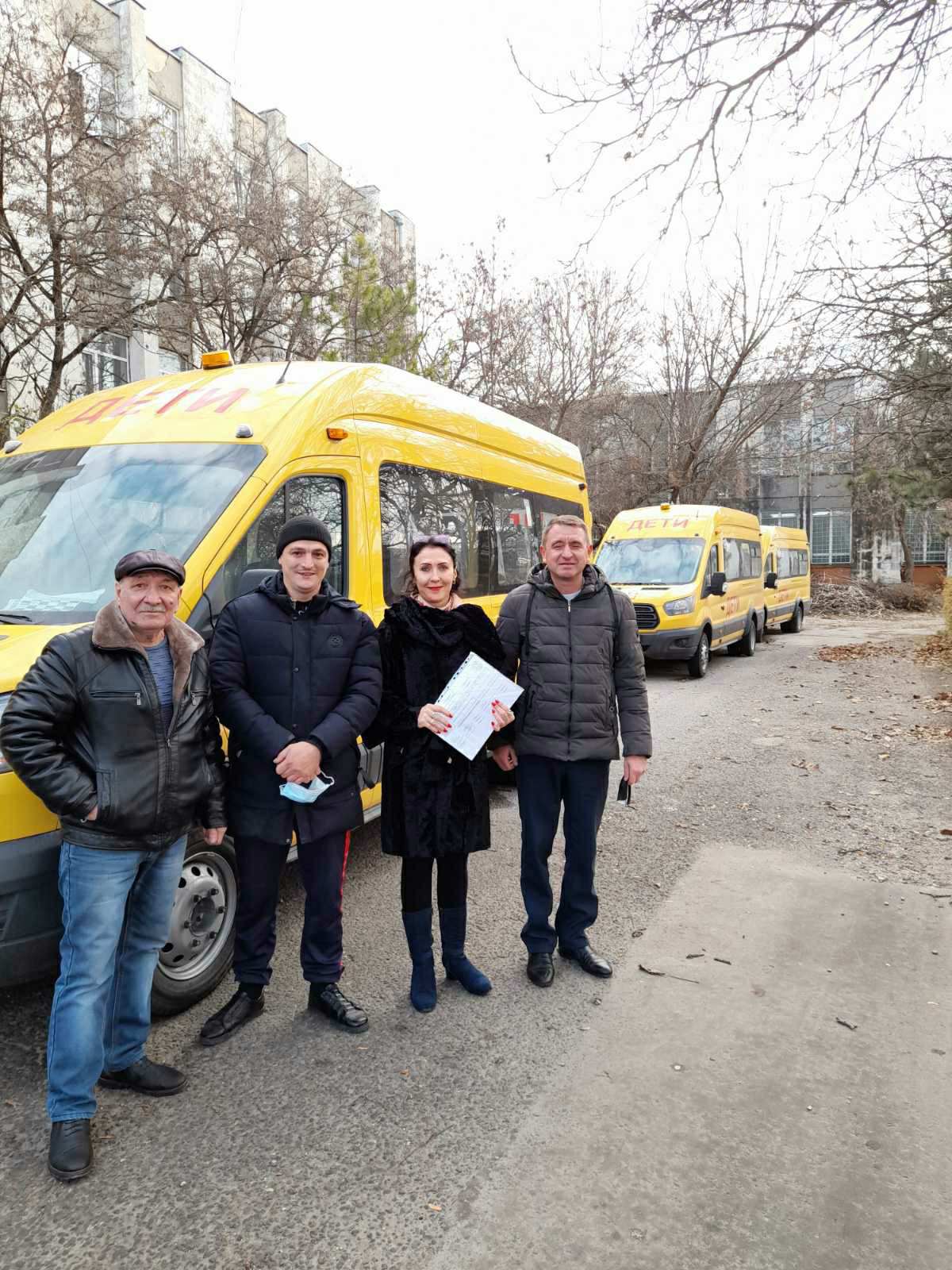 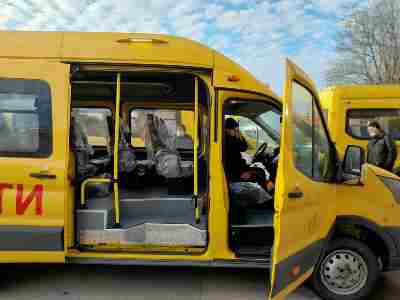 Программа "Одаренные дети"
Особое внимание уделяется патриотическому воспитанию юных граждан нашей страны
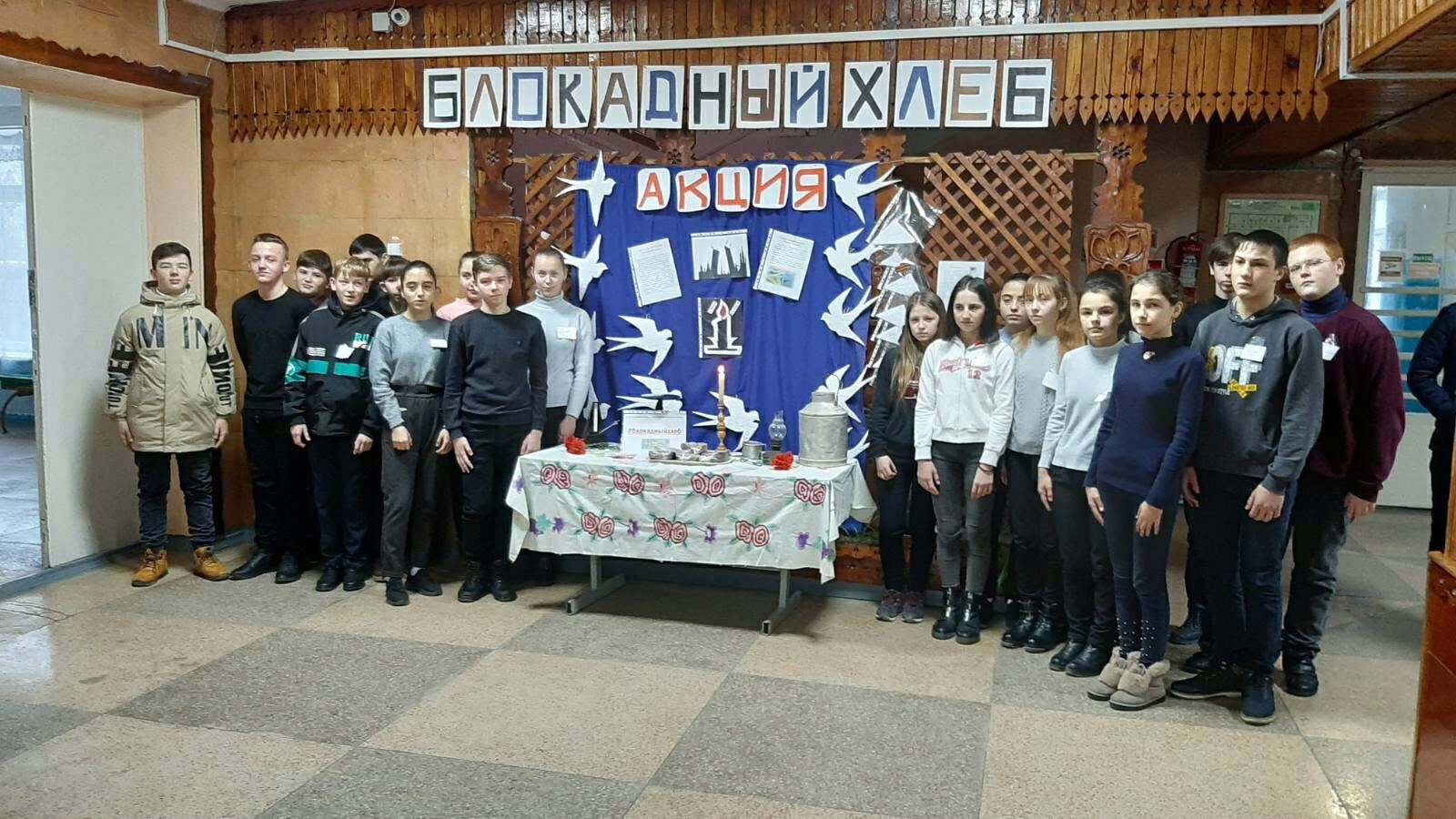 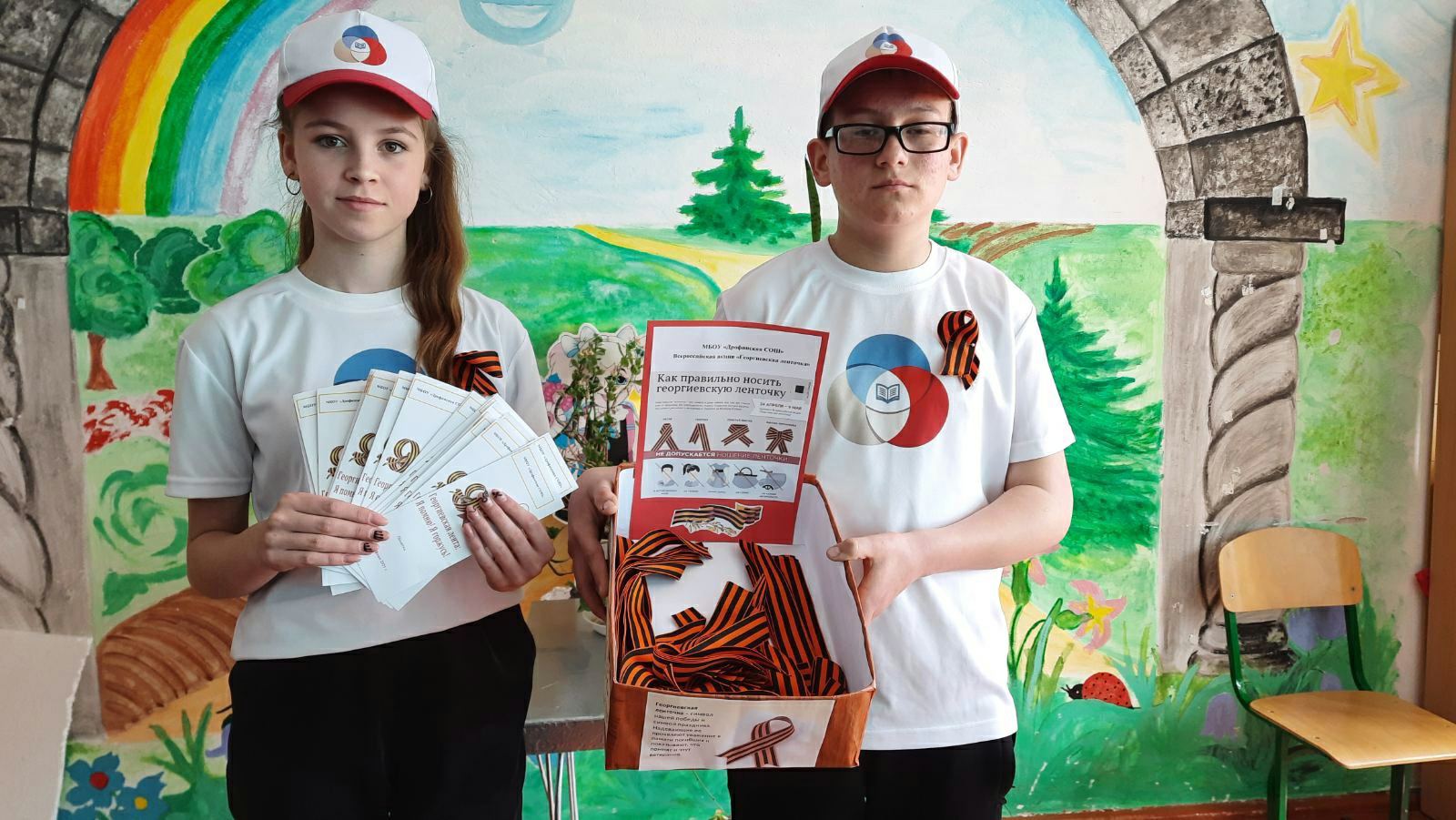 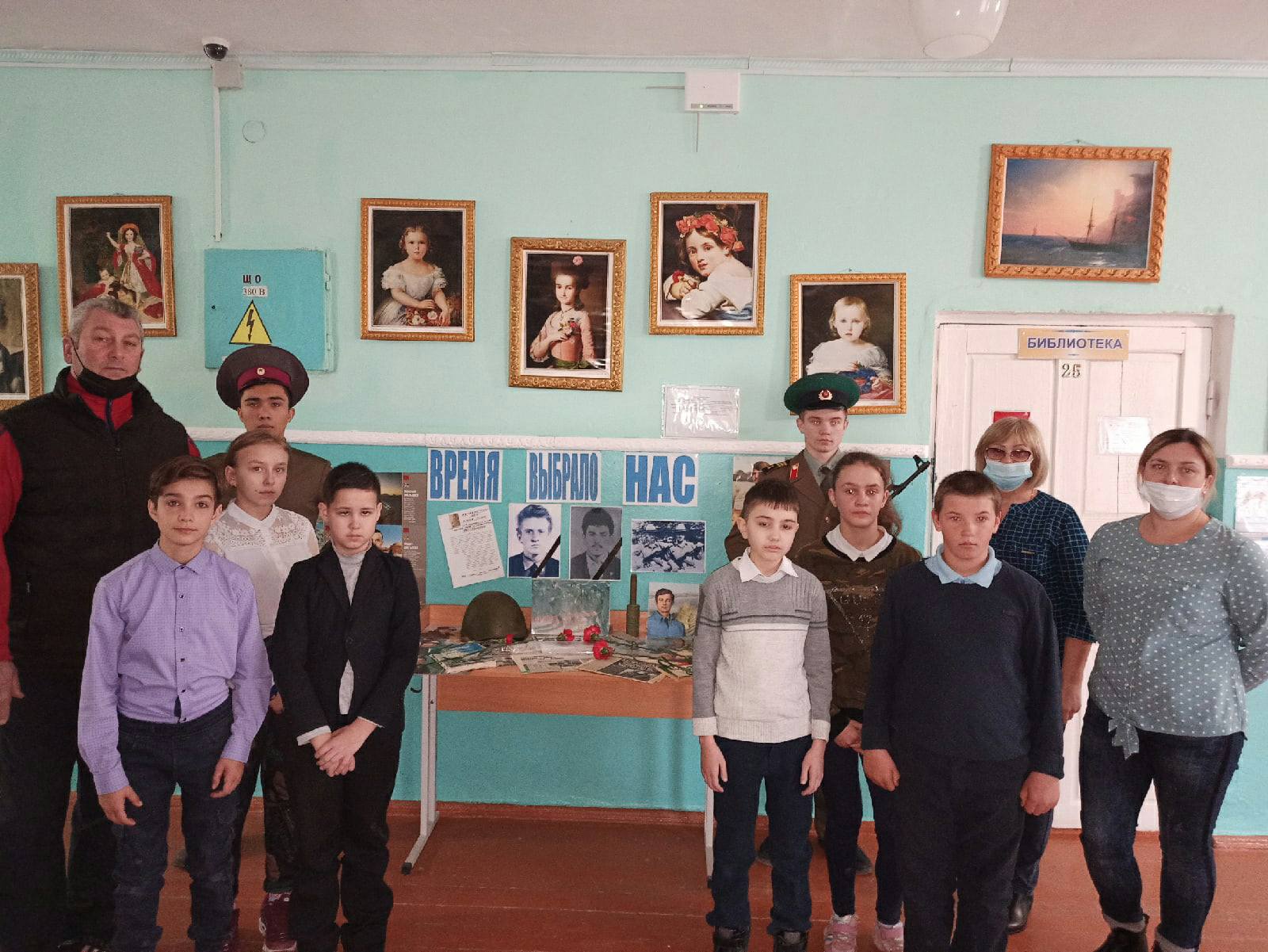 Воспитанники Нижнегорского района принимают участие в Летнем фестивале ФСК ГТО, в Республиканской спартакиаде допризывной молодёжи
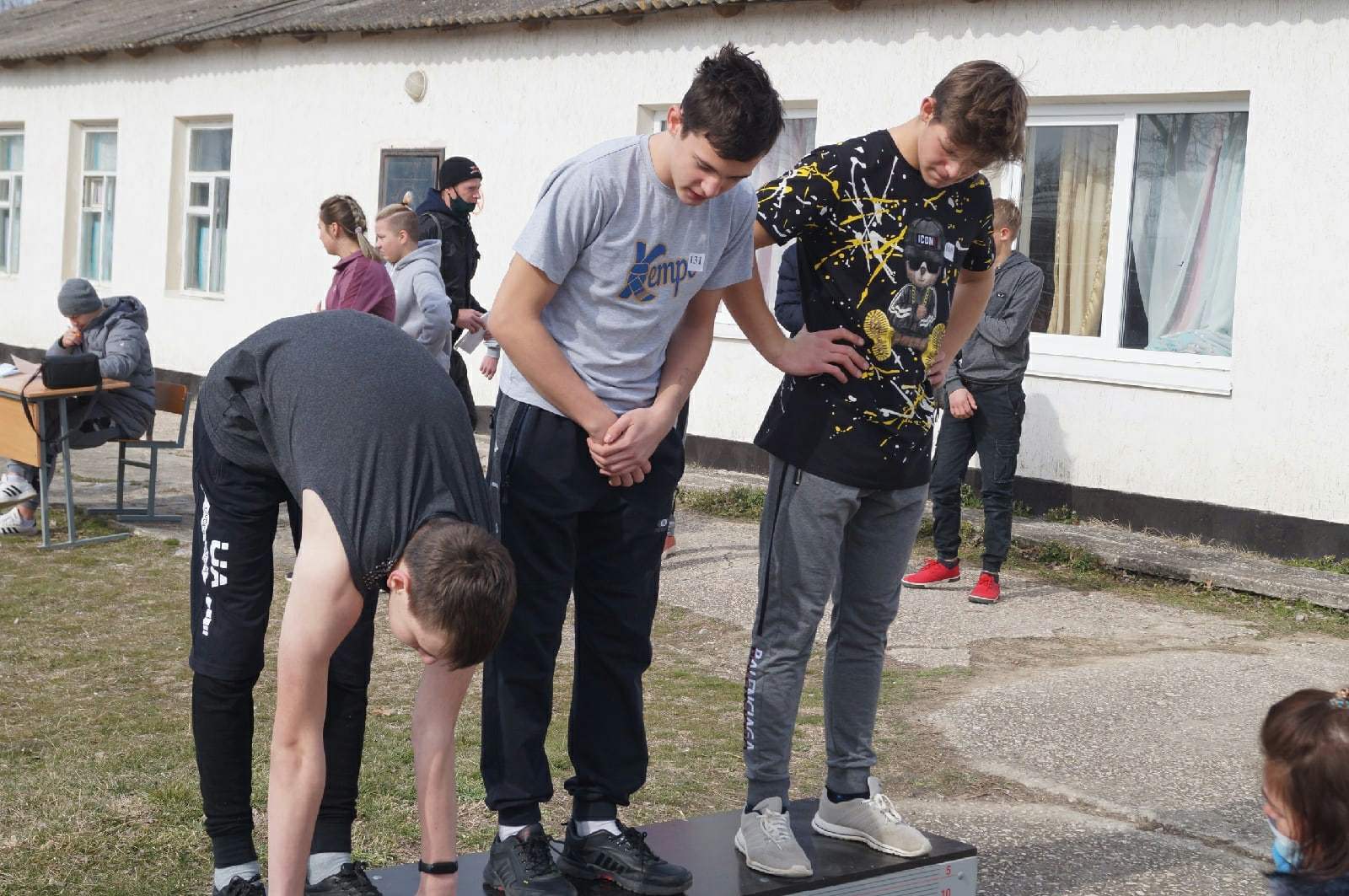 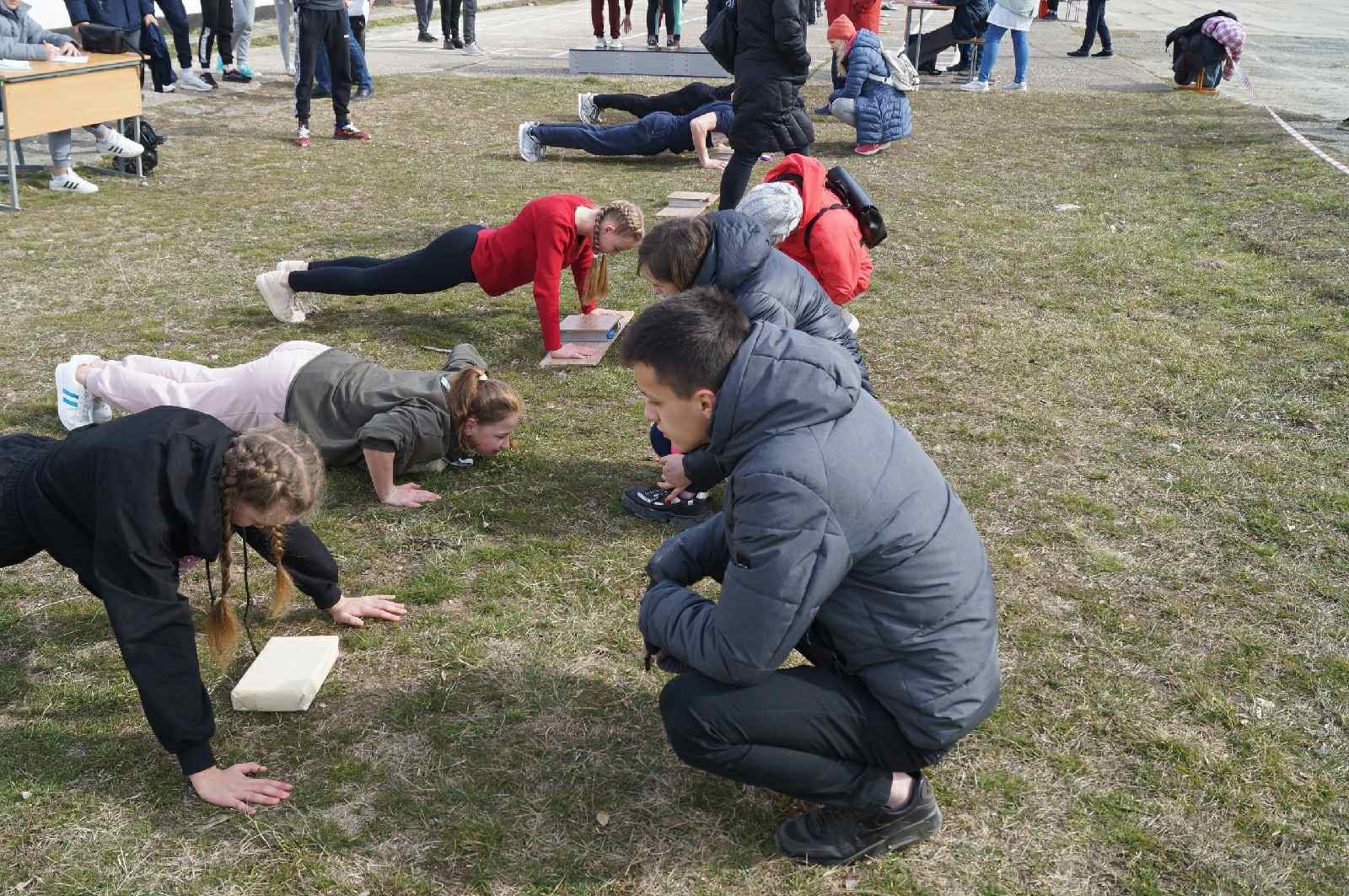 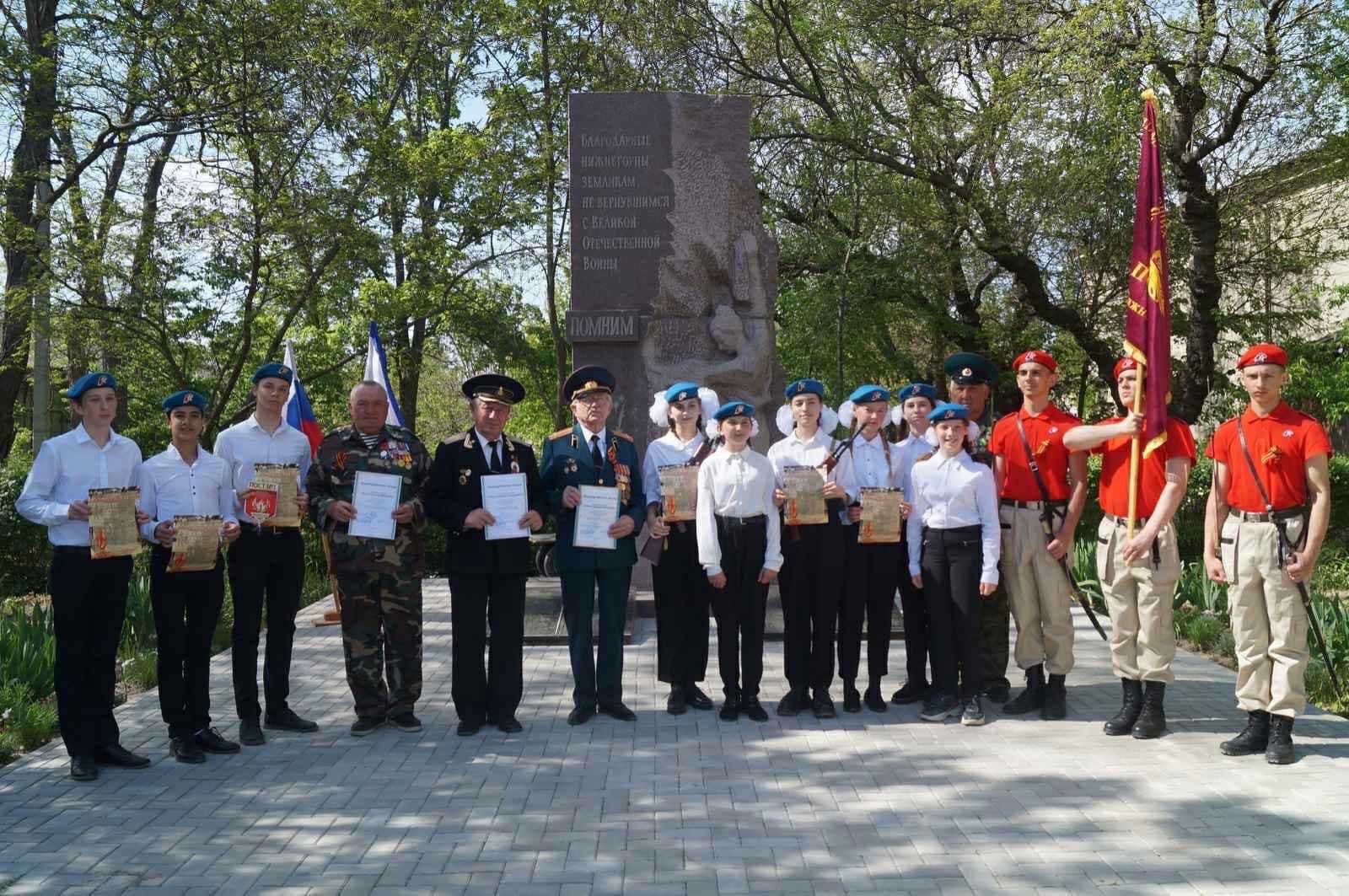 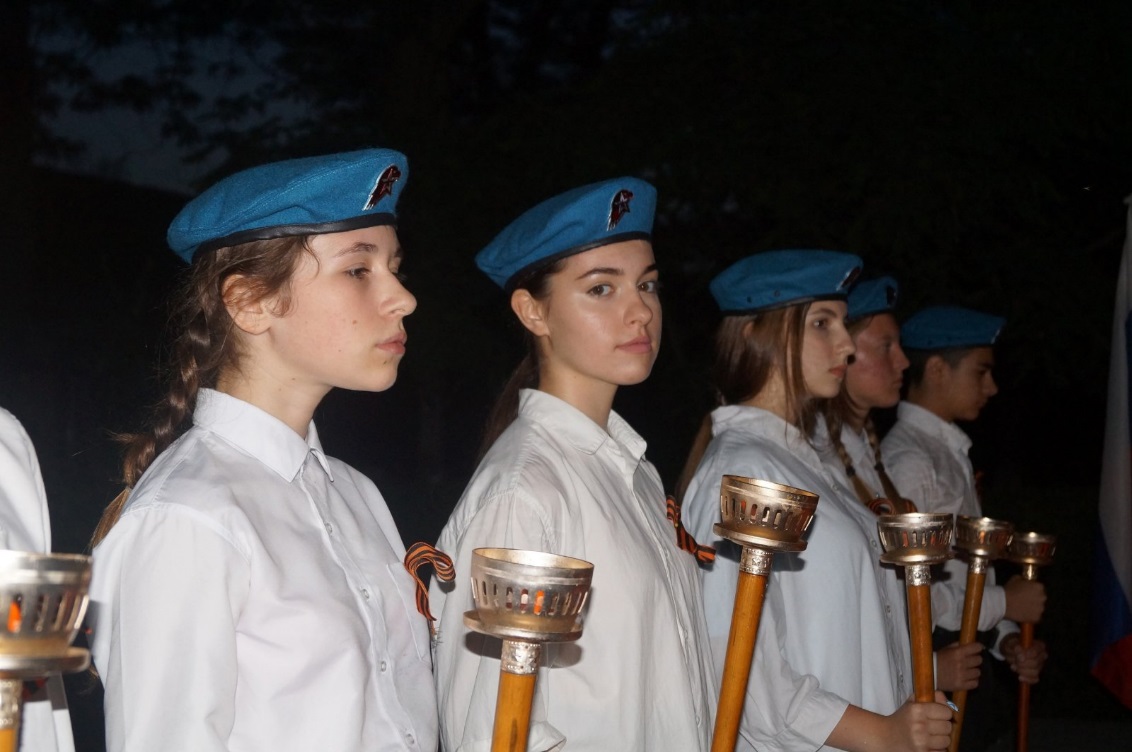 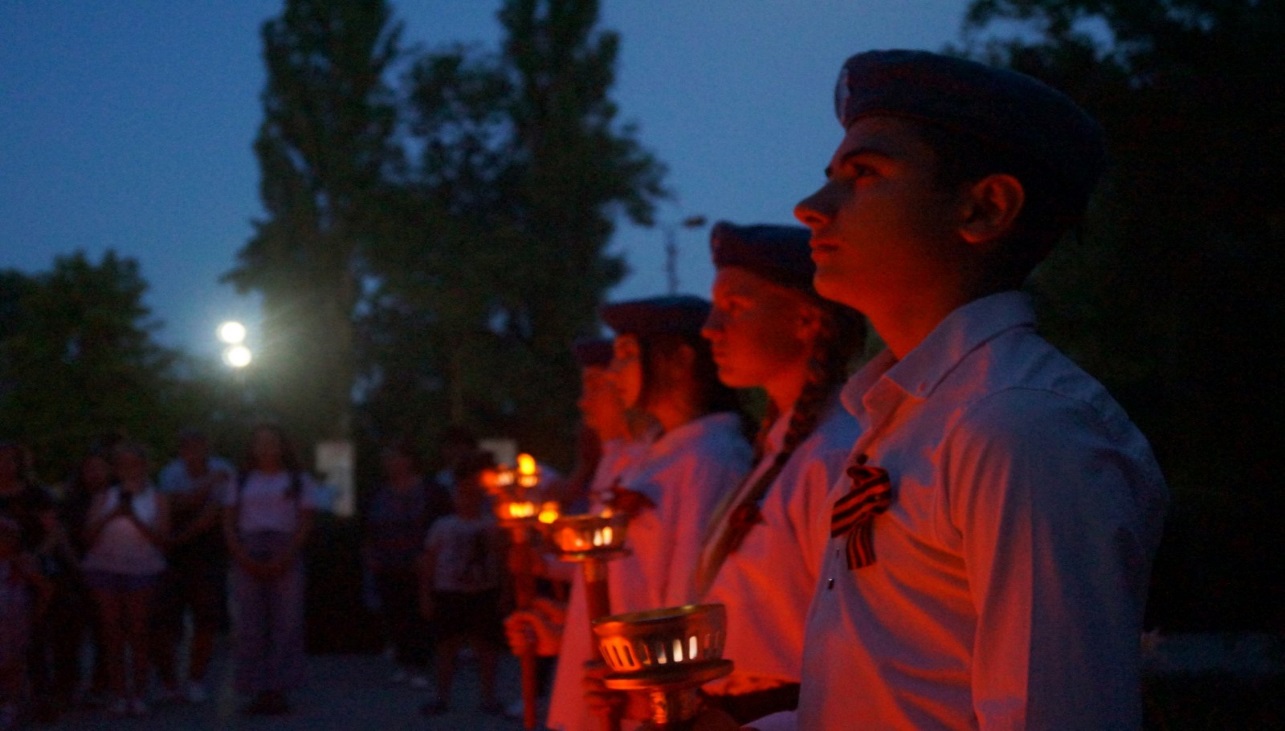 9 направлений 
Система оценки качества подготовки обучающихся
Система обеспечения объективности процедуры оценки качества образования
Система мониторинга эффективности руководителей ОУ
Система мониторинга качества повышения квалификации педагогов
Система организации воспитания и социализации
Система методической работы
Система работы с ОУ с низкими образовательными результатами
Система развития таланта
Система профориентации
Задачи на 2021-2022 учебный год:
Совершенствовать механизмы управления качеством образования на основе мониторингов системы образования.
 Обеспечить формирование цифровой образовательной среды.
Обеспечить единство подходов к воспитанию, учитывая, что воспитание является приоритетной национальной  целью.  
 Обеспечить создание условий для профессионального развития педагогов, эффективно используя все ресурсы, предлагаемые нам на федеральном и республиканском уровне.
 Обеспечить внедрение эффективных образовательных технологий обучения школьников, учитывая принцип индивидуальности.
Благодарю Вас, коллеги, 
за самоотверженность, верность
 профессии, любовь к детям! 
Поздравляю с началом нового 
учебного года! Желаю только высоких достижений! 
Берегите себя, своих близких и наших детей!